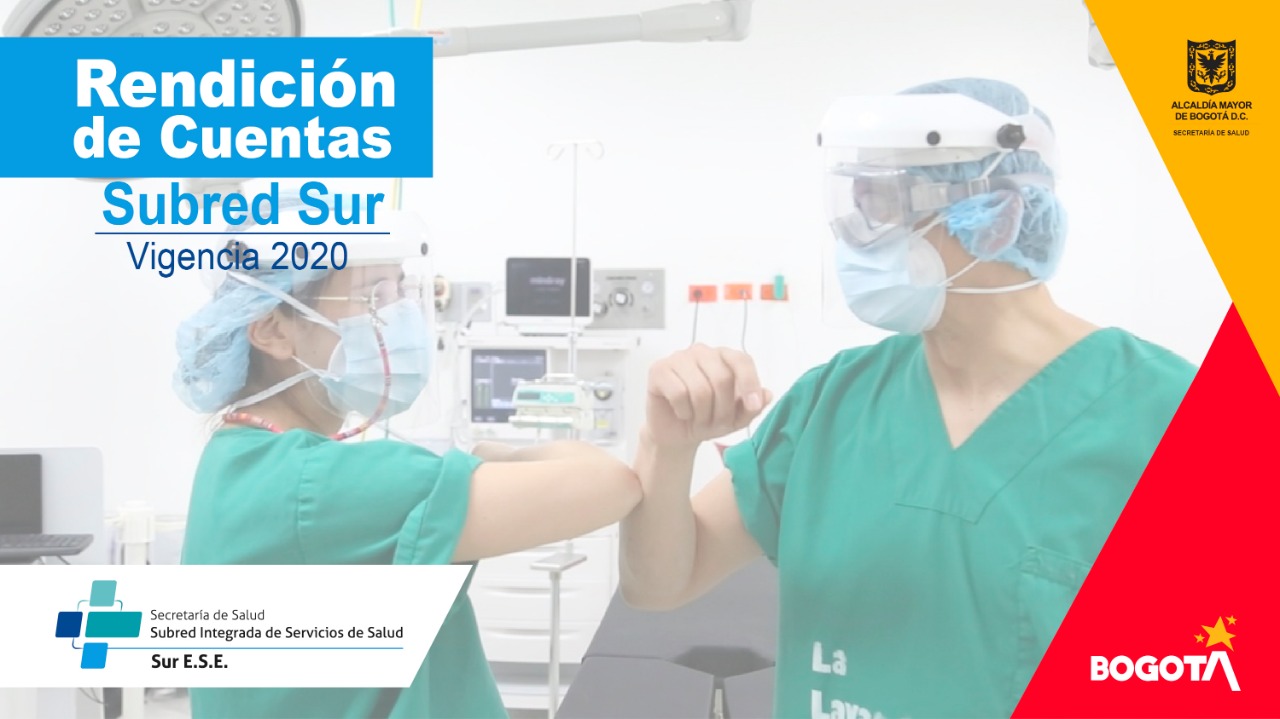 Indicadores
Redes Sociales
Facebook
5637 de Alcance:
El alcance corresponde al número de usuarios que han visualizado la publicación.

31 Interacciones: Corresponden al número de veces que los usuarios realizaron una acción con la publicación: le dieron “me gusta”, hicieron un comentario o compartieron el contenido.

270 espectadores se conectaron a la transmisión en vivo a través de Facebook.

En respuestas negativas: 3 personas optaron por ocultar la publicación y 6 ocultaron todas las publicaciones de la Subred Sur.
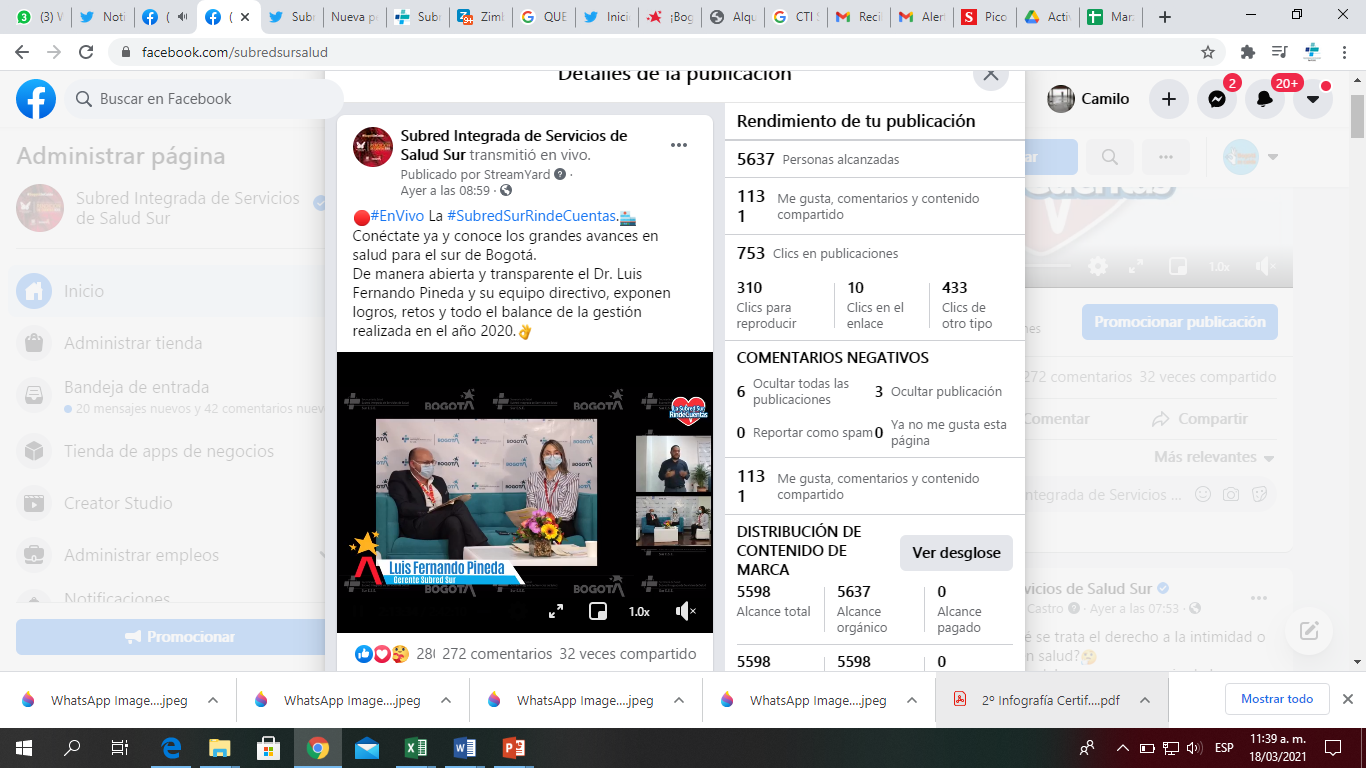 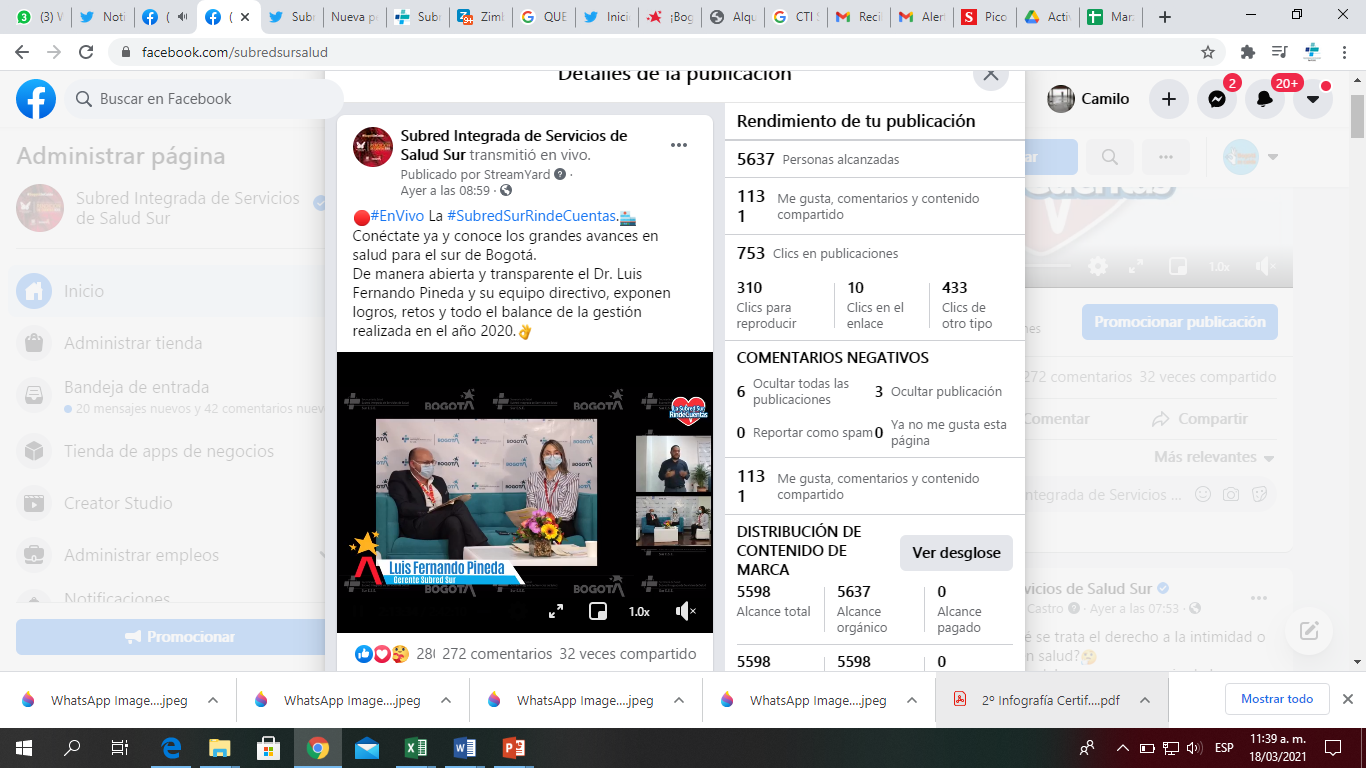 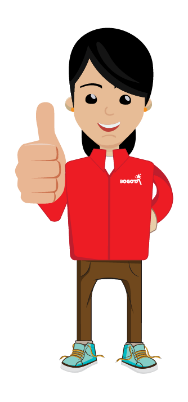 Facebook
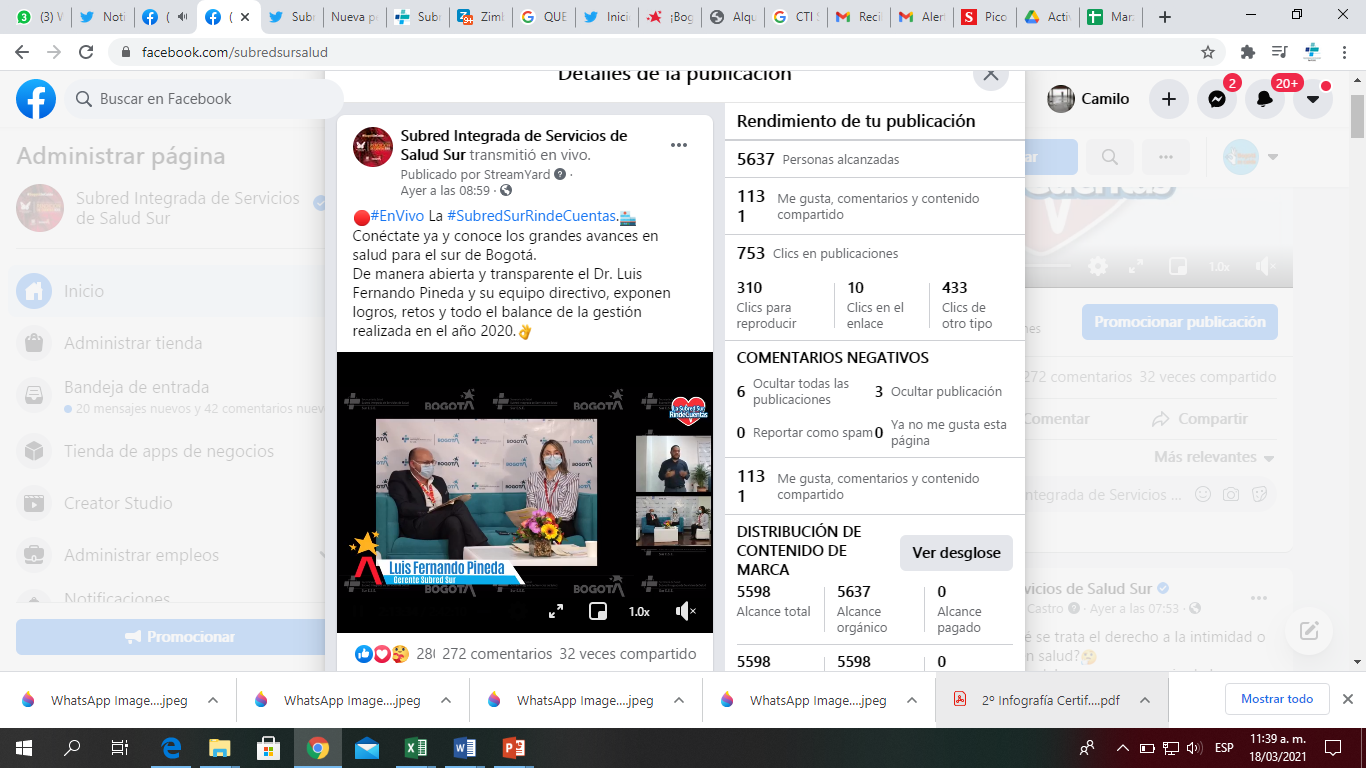 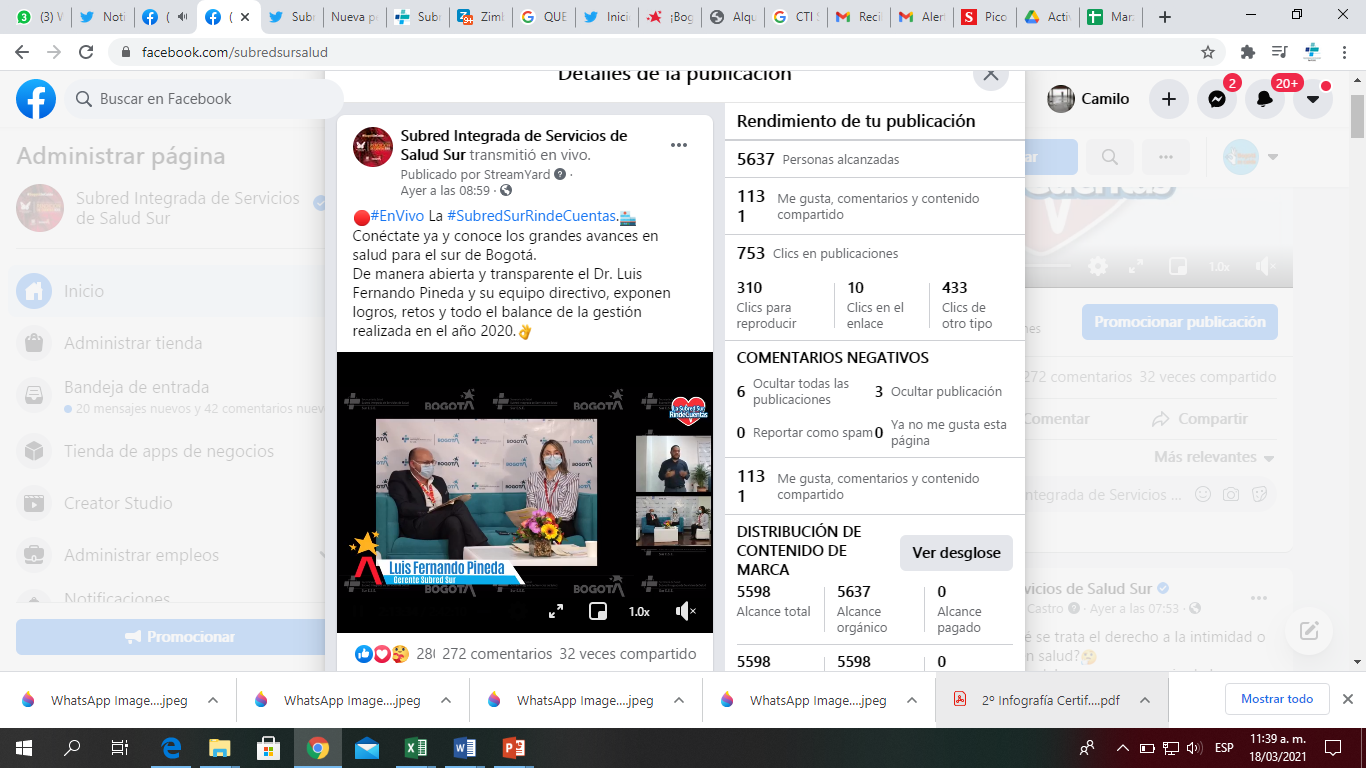 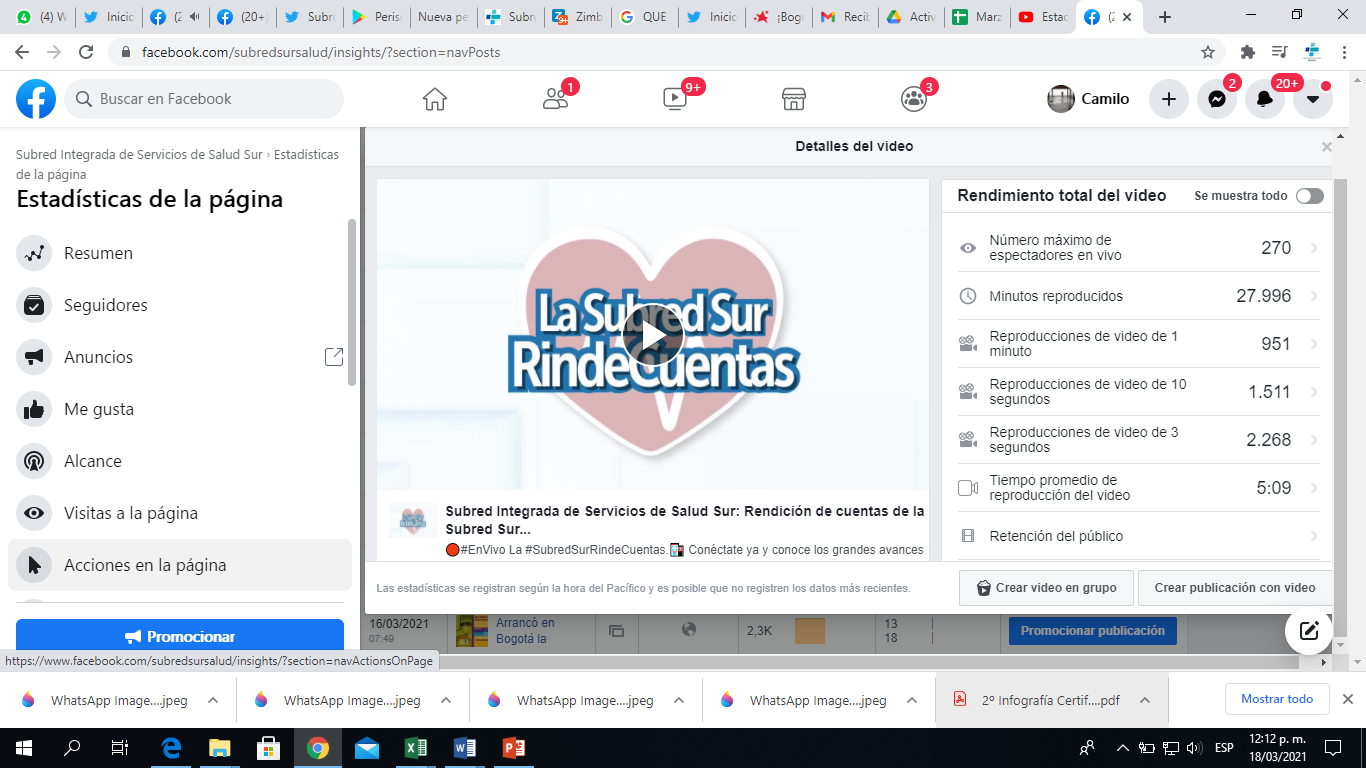 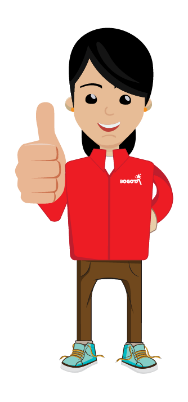 Twitter
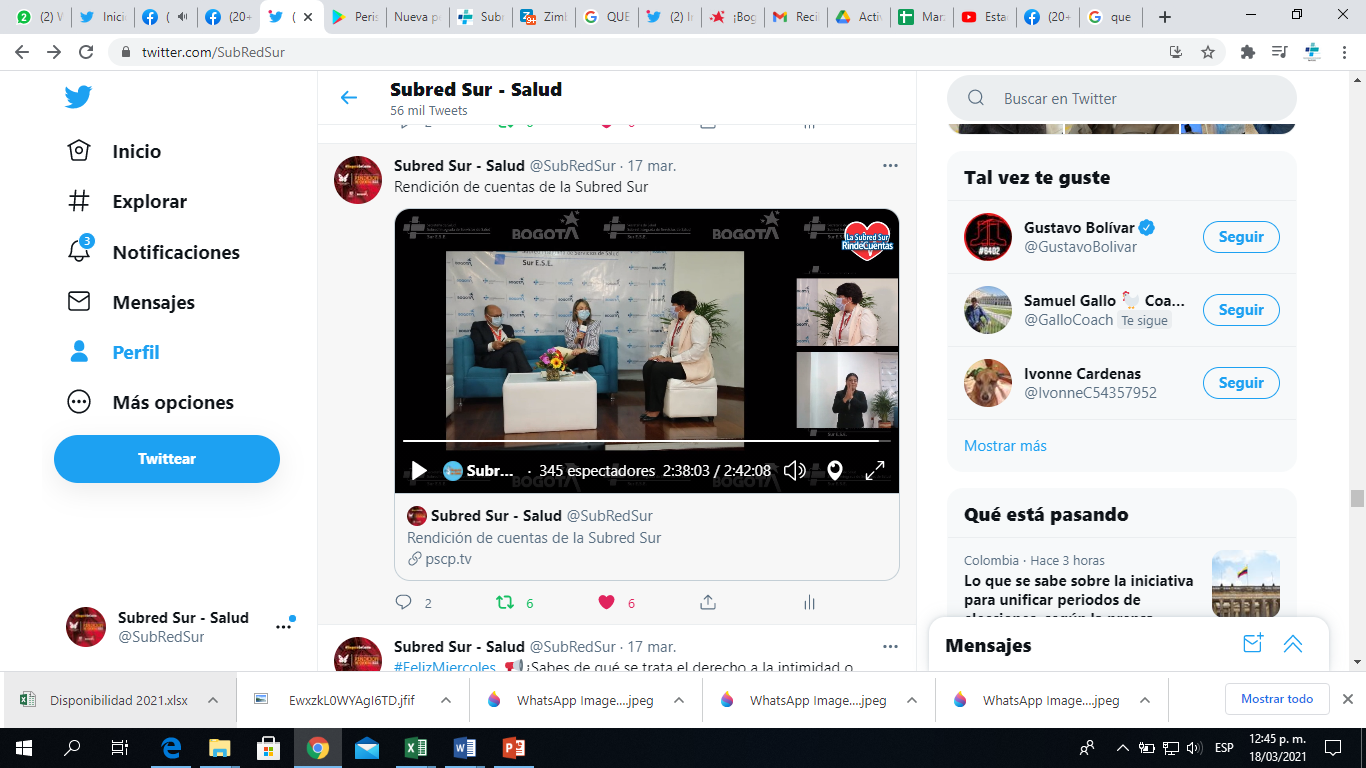 2807 impresiones, es decir, 2807 veces las personas vieron el tweet

31 Interacciones: Corresponden al número de veces que las personas realizaron una acción con la publicación: le dieron “me gusta”, hicieron un comentario o compartieron el contenido.

196 espectadores se conectaron a la transmisión en vivo a través de Twitter.
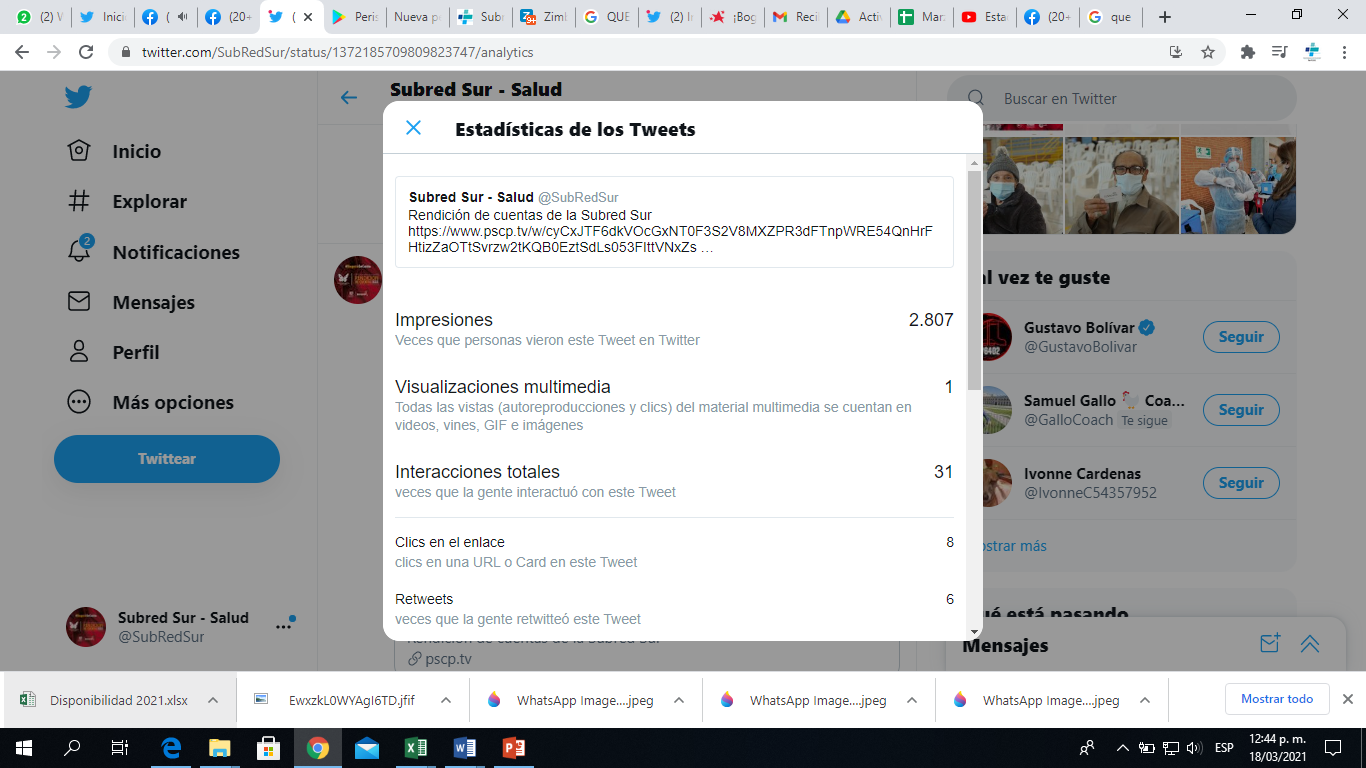 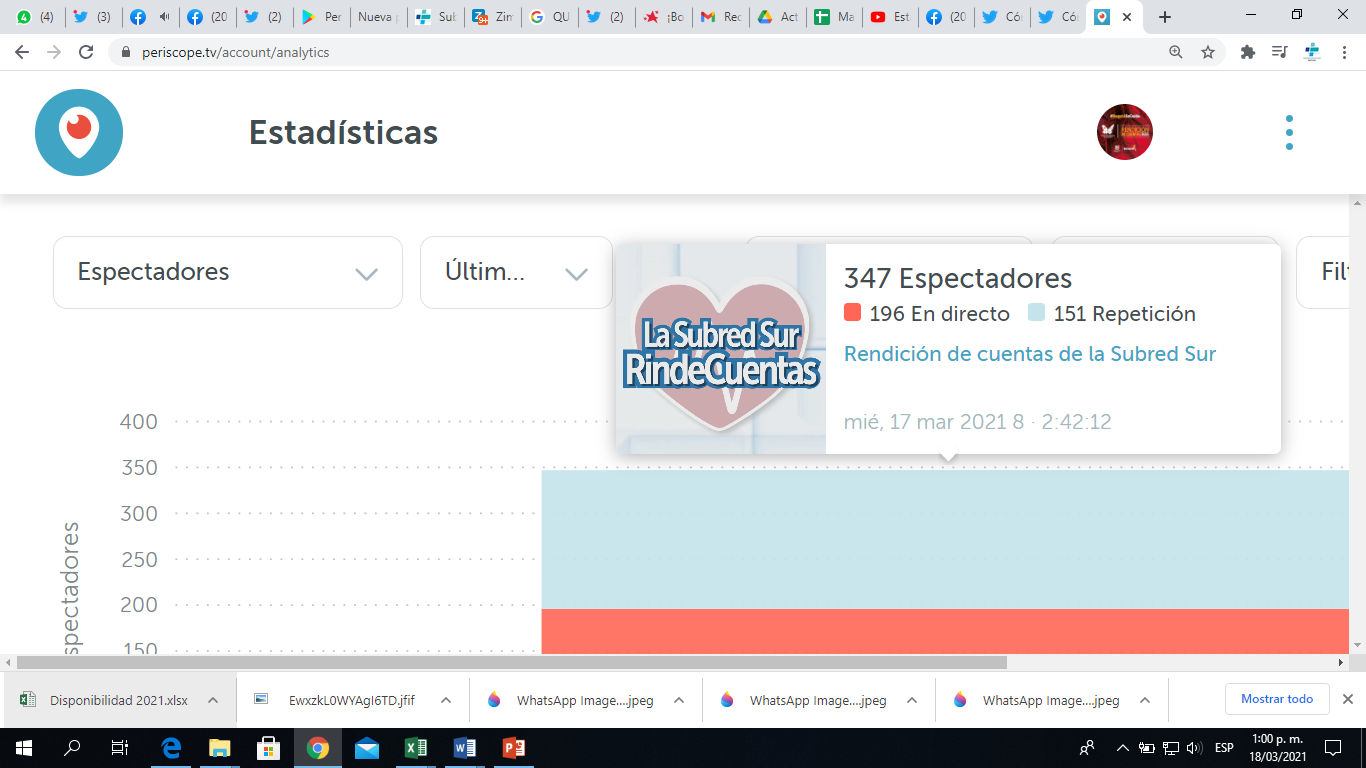 YouTube
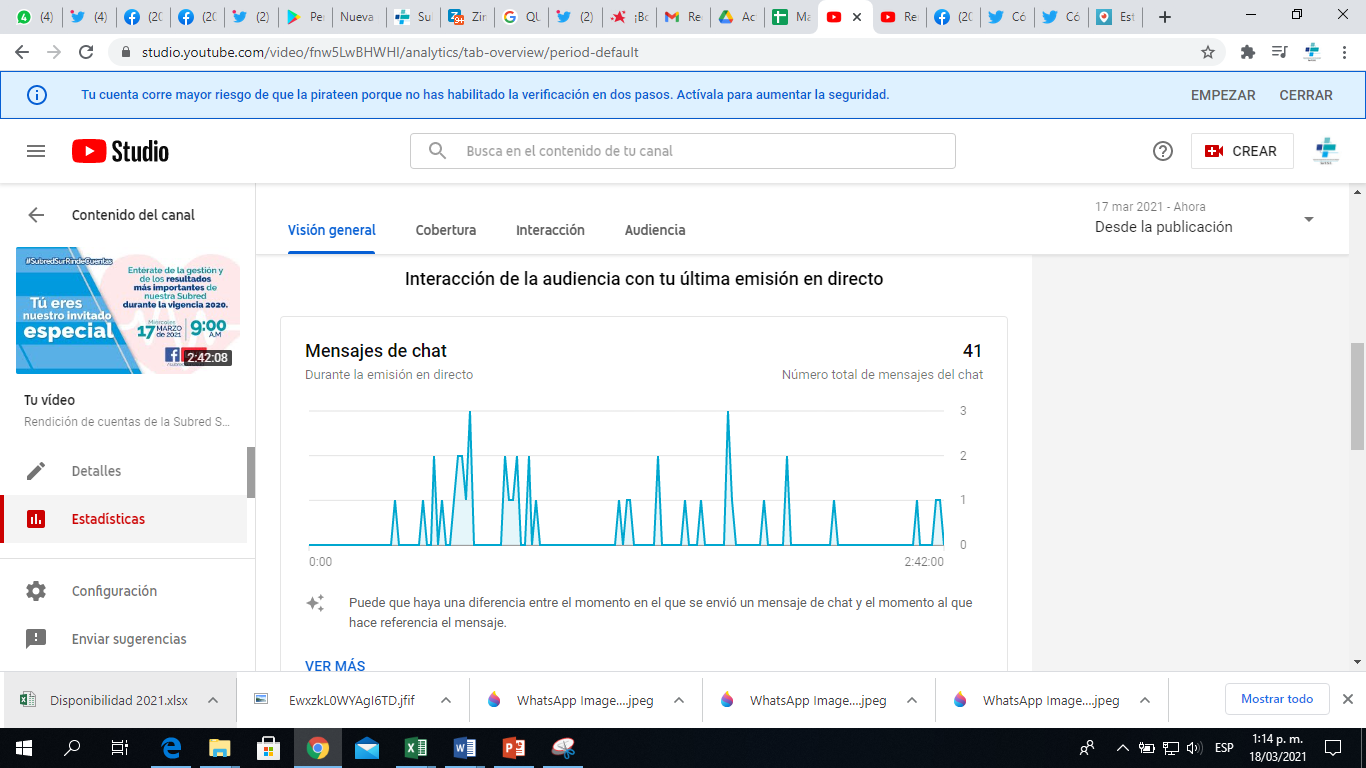 69 espectadores se conectaron simultáneamente a la transmisión por YouTube

390 visualizaciones de la publicación, que se han realizado después del en vivo.

54 interacciones, que corresponden al número de me gusta, comentarios y clics en la publicación de YouTube.
Youtube
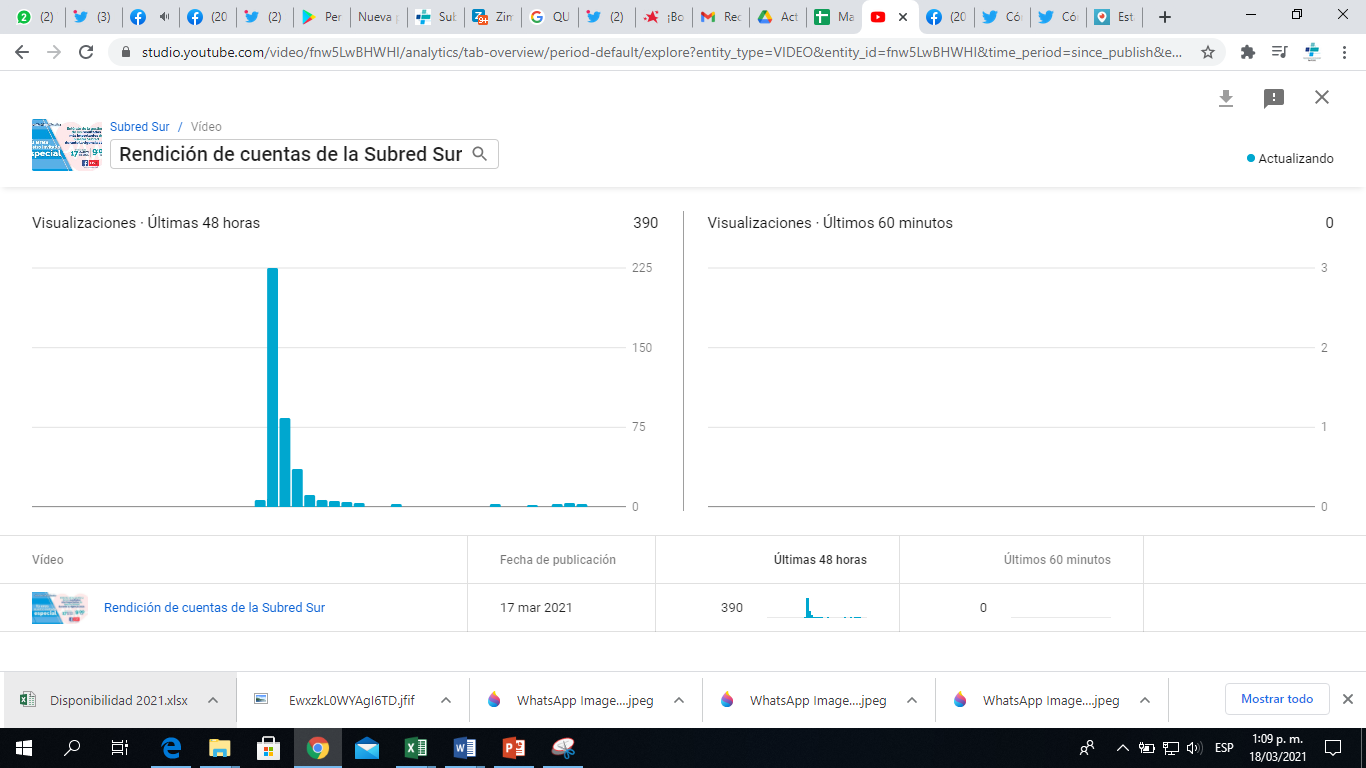 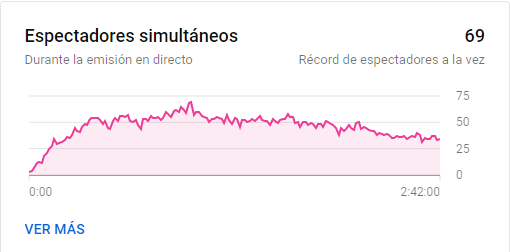 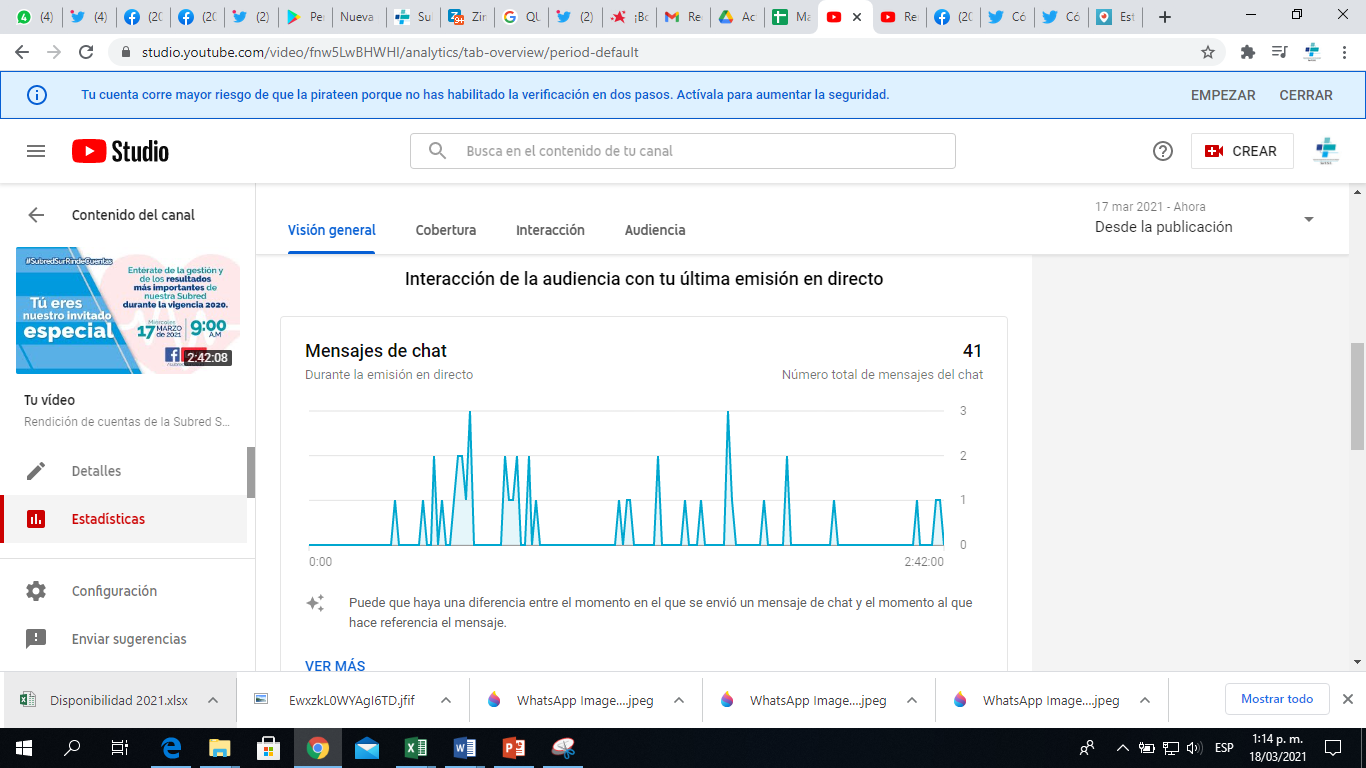 Análisis:
En conclusión, la transmisión de la Rendición de Cuentas a través de la redes sociales arrojó resultados muy buenos, en términos de audiencia e interacciones. 

La transmisión se realizó en directo, simultáneamente por las redes Facebook, Twitter y YouTube. La red que alcanzó un mayor número de espectadores fue Facebook, seguida por Twitter y YouTube.

En total, a la transmisión se conectaron 535 personas durante el directo, las cuales interactuaron 1216 veces con a publicación y 8.834 fueron las veces que las personas visualizaron las diferentes publicaciones.